Kinetics
Reaction Mechanisms
By Adriana Hartmann
Reaction Mechanisms
The reaction mechanism is the sequence of events that describes the actual process by which reactants become products is called.
2
Reaction Mechanisms
Reactions may occur all at once or through several discrete steps.

Each of these processes is known as an elementary reaction or elementary process.
3
Reaction Mechanisms
The molecularity of a process tells how many molecules are involved in the process.

The rate law for an elementary step is written directly from that step.
4
Multistep Mechanisms
In a multistep process, one of the steps will be slower than all others.
The overall reaction cannot occur faster than this slowest, rate-determining step.
5
Slow Initial Step
NO2(g) + CO (g) NO (g) + CO2(g)
The rate law for this reaction is found experimentally to be
Rate = k [NO2]2

CO is necessary for this reaction to occur, but the rate of the reaction does not depend on its concentration.

This suggests the reaction occurs in two steps.
6
Slow Initial Step
A proposed mechanism for this reaction is

Step 1:  NO2 + NO2 NO3 + NO   (slow)
Step 2:  NO3 + CO   NO2 + CO2  (fast)

The NO3 intermediate is consumed in the second step.

As CO is not involved in the slow, rate-determining step, it does not appear in the rate law.
7
Fast Initial Step
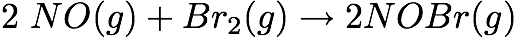 The rate law for this reaction is found (experimentally) to be


Because termolecular (= trimolecular) processes are rare, this rate law suggests a two-step mechanism.
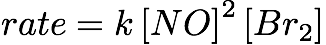 8
Fast Initial Step
A proposed mechanism is
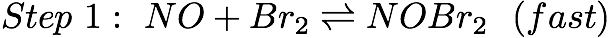 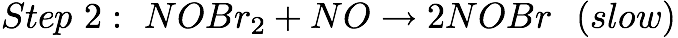 Step 1 is an equilibrium- 
it includes the forward and reverse reactions.
9
Fast Initial Step
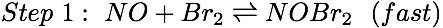 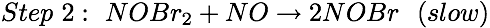 The rate of the overall reaction depends upon the rate of the slow step.

The rate law for that step would be


But how can we find [NOBr2]?
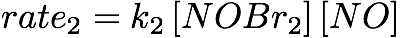 10
Fast Initial Step
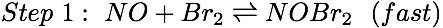 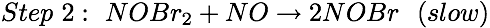 NOBr2 can react two ways:
With NO to form NOBr
By decomposition to reform NO and Br2

The reactants and products of the first step are in equilibrium with each other.
Therefore,
Ratef = Rater
11
Fast Initial Step
k1
k−1
[NO] [Br2] = [NOBr2]
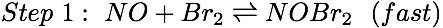 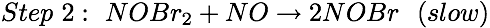 Because Ratef = Rater ,
k1 [NO] [Br2] = k−1 [NOBr2]

Solving for [NOBr2] gives us
12
Fast Initial Step
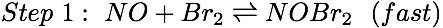 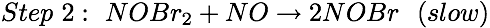 Substituting this expression for [NOBr2] in the rate law for the rate-determining step gives
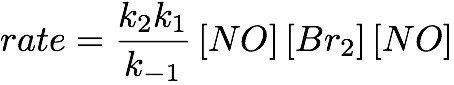 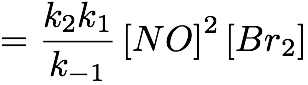 13
Arrhenius Equation
Svante Arrhenius developed a mathematical relationship between k and Ea:



A is the frequency factor, a number that represents the likelihood that collisions would occur with the proper orientation for reaction.
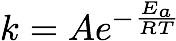 14
1
RT
Arrhenius Equation
Taking the natural logarithm of both sides, the equation becomes
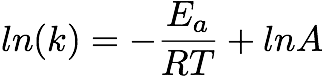 y   =   mx + b
When k is determined experimentally at several temperatures, Eacan be calculated from the slope of a plot of ln k vs. 1/T.
15
Arrhenius Equation
Consider two points on the straight line, the Arrhenius Equation
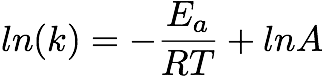 Can be modified as follows
If you have two  rate constants and two temperatures you can calculate Ea.  Note the frequency factor  Ln A cancels out
16
Arrhenius Equation for 2 Temperatures
When measurements are taken for two different temperatures the Arrhenius equation can be symplified as follows:
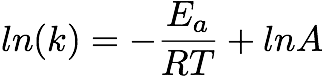 Write the above equation twice, once for each of the two
Temperatures and then subtract the lower temperature 
conditions from the higher temperature.  The equation then 
becomes:
17.
Arrhenius Equation Sample Problem 1
The rate constant for the decomposition of hydrogen iodide was determined at  two different temperatures
			2HI   H2 + I2.  
	At 650 K,   k1  = 2.15 x 10-8 dm3 mol-1s-1 
	At 700 K,   k2  = 2.39 x 10-7 dm3 mol-1s-1 
Find the activation energy for this reaction.
]
[
2.39 x 10-7		Ea
Ln ----------------  =  - ------------------------  x
      2.15 x 10-8             (8.314 J mol-1 K-1)

      Ea =  180,000 J mol-1 =  180 kJ mol-1
1           1
------  -- ------
700K      650K
18.
End
19
Bibliography
http://lincoln.pps.k12.or.us/lscheffler/

http://www.chem.purdue.edu/gchelp/vsepr/structur2.html

http://www.chemistryexplained.com/Hy-Kr/Kinetics.html
Geoffrey Neuss. Chemistry course companion. Bell and Bain Ltd. Glascow, 2007.